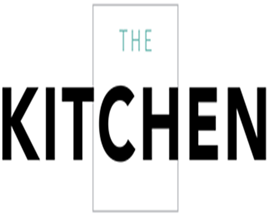 Menus subject to change due to product availability. Please see todays printed menus on the service counters for exact menus and pricing